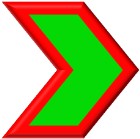 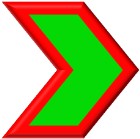 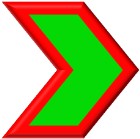 Warm up:
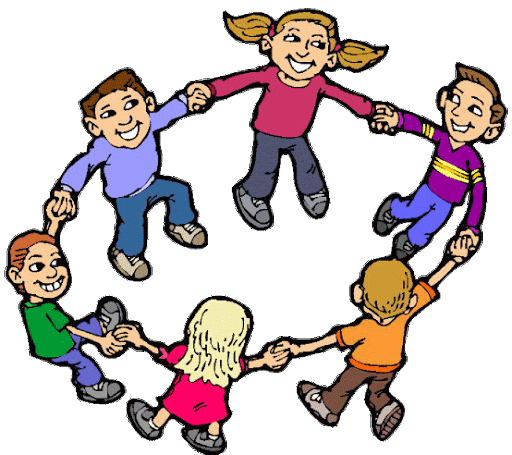 Activity Quiz
Rule:
This game is played individually.
 You have to choose the correct option that shown on each slide..
Choose the correct option.
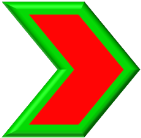 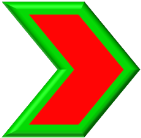 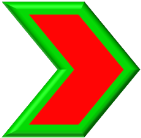 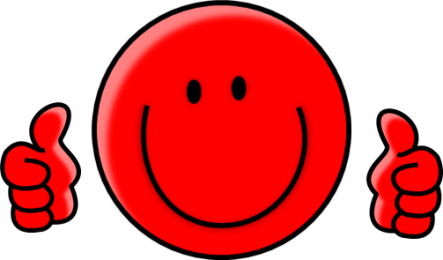 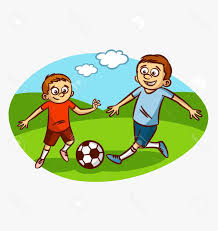 Play soccer
Play tag
Play soccer.
Choose the correct option.
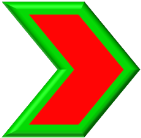 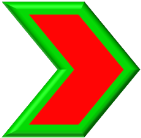 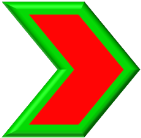 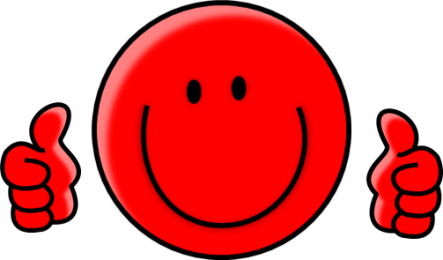 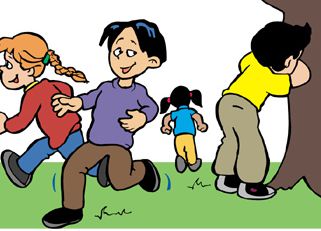 Play hide and seek
Play hopscotch
Play hide and seek.
Choose the correct option.
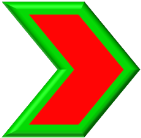 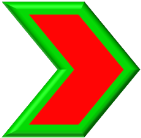 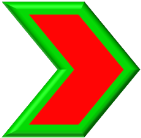 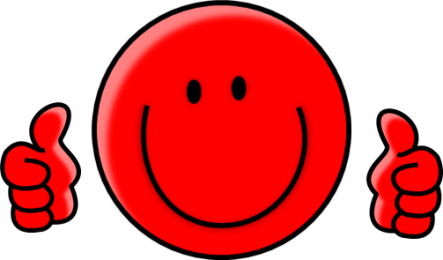 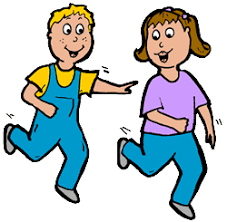 Play tag
Play soccer
Play tag.
Choose the correct option.
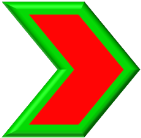 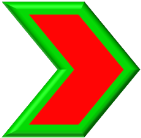 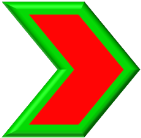 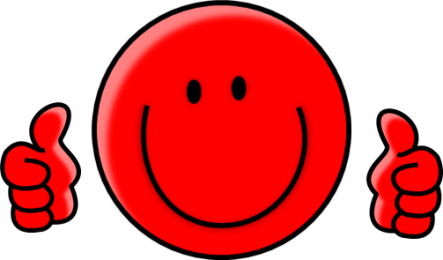 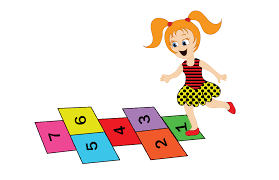 Play hopscotch
Play tag
Play hopscotch.
Choose the correct option.
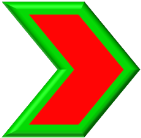 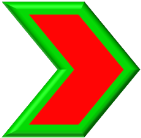 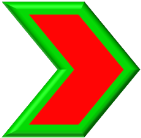 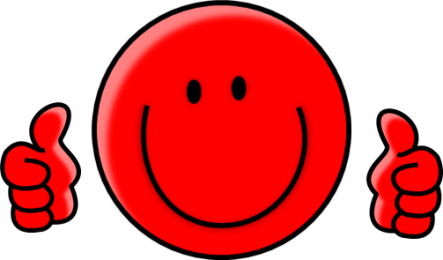 Play hide and seek
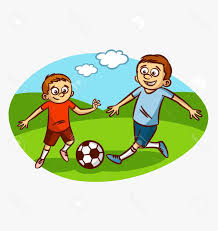 Play soccer
Play soccer.
Choose the correct option.
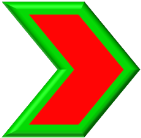 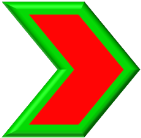 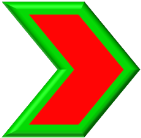 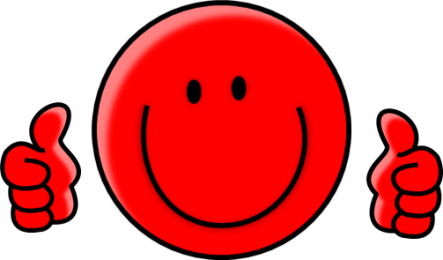 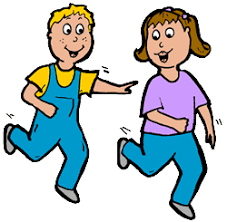 Play tag
Play hopscotch
Play tag.
Unit 5:
    Free time activities
Lesson 2
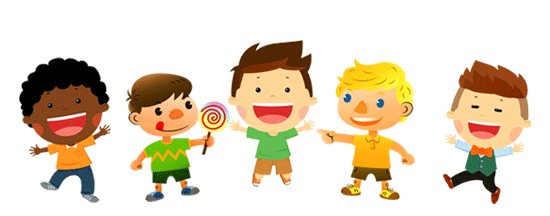 Letter Tt.
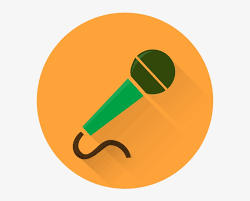 Introduction:
Letter T makes the sound t
How to write letter Pp?
T
t
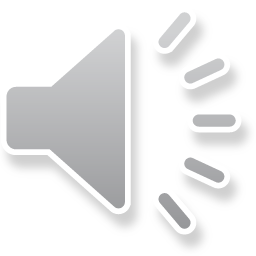 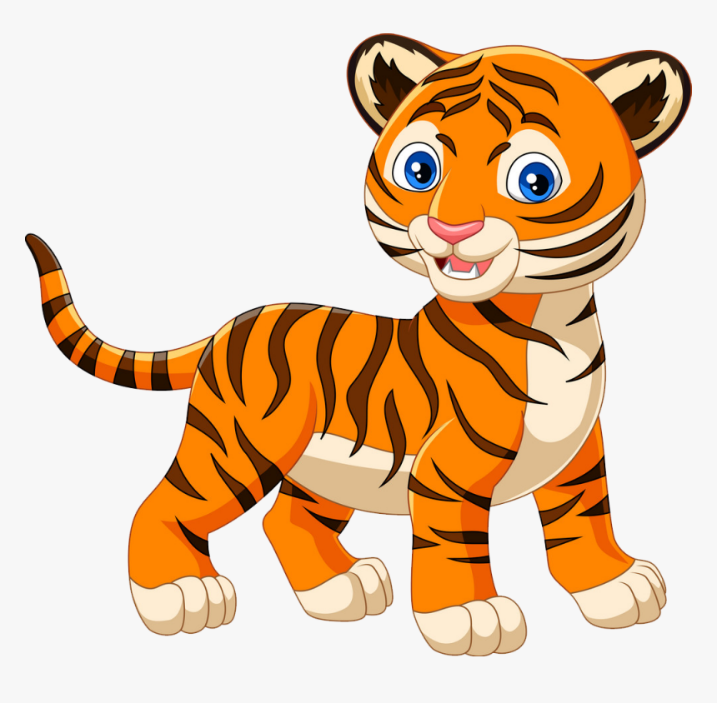 Tt       tiger
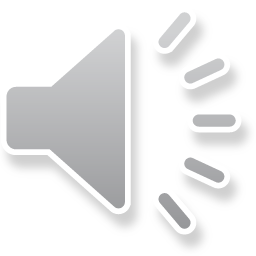 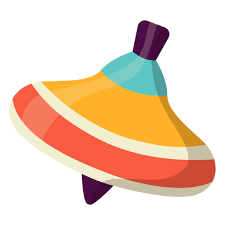 Tt      top
Part B: 
Listen and repeat. Write.
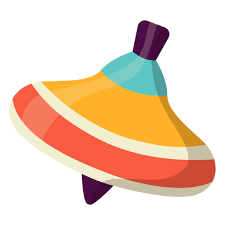 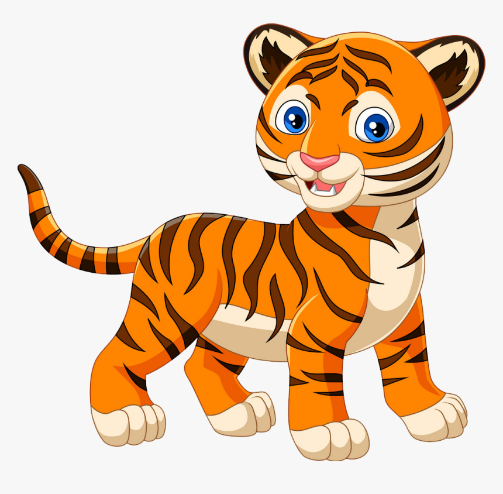 t
t
t  t     __op
t  t    __iger
Part G: 
Sing.
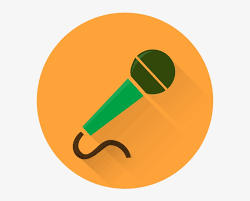 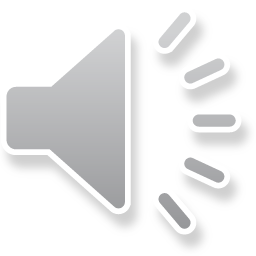 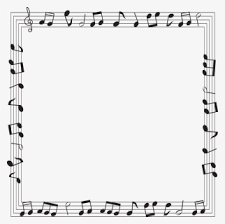 I can see a           ,
t, t,         .
I can see a          ,
t, t, t.
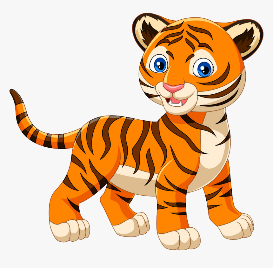 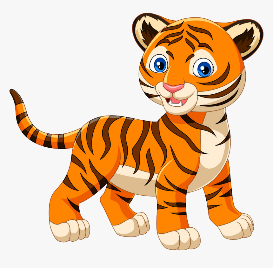 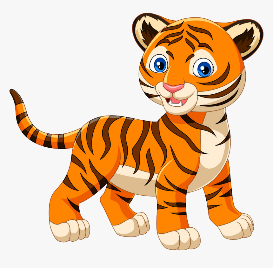 Letter Uu.
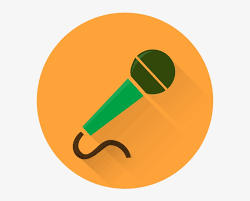 Introduction:
Letter U makes the sound u
How to write letter Uu?
U
u
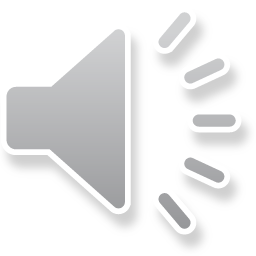 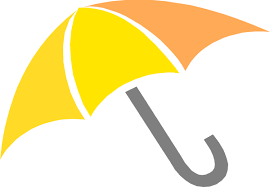 Uu    umbrella
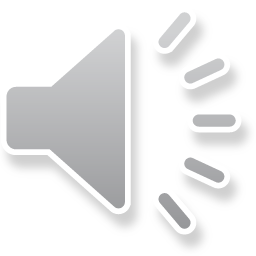 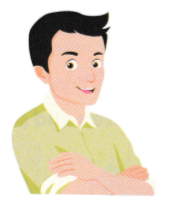 Uu       uncle
Part F: 
Listen and repeat. Write.
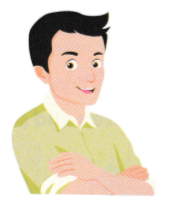 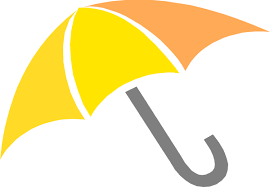 s
s
s   s     __ea
s    s    __un
Part G: 
Sing.
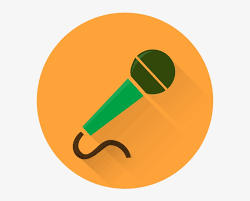 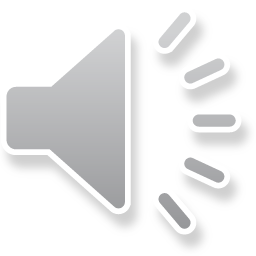 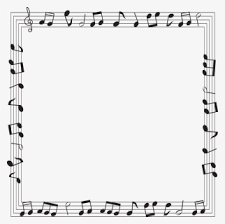 This is my             ,
u, u,            .
This is my            ,
u, u, u.
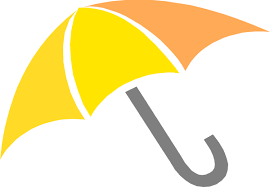 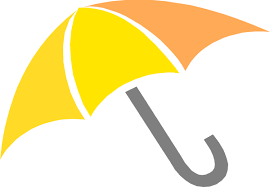 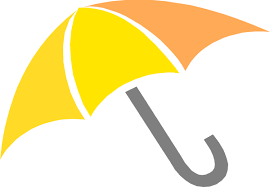 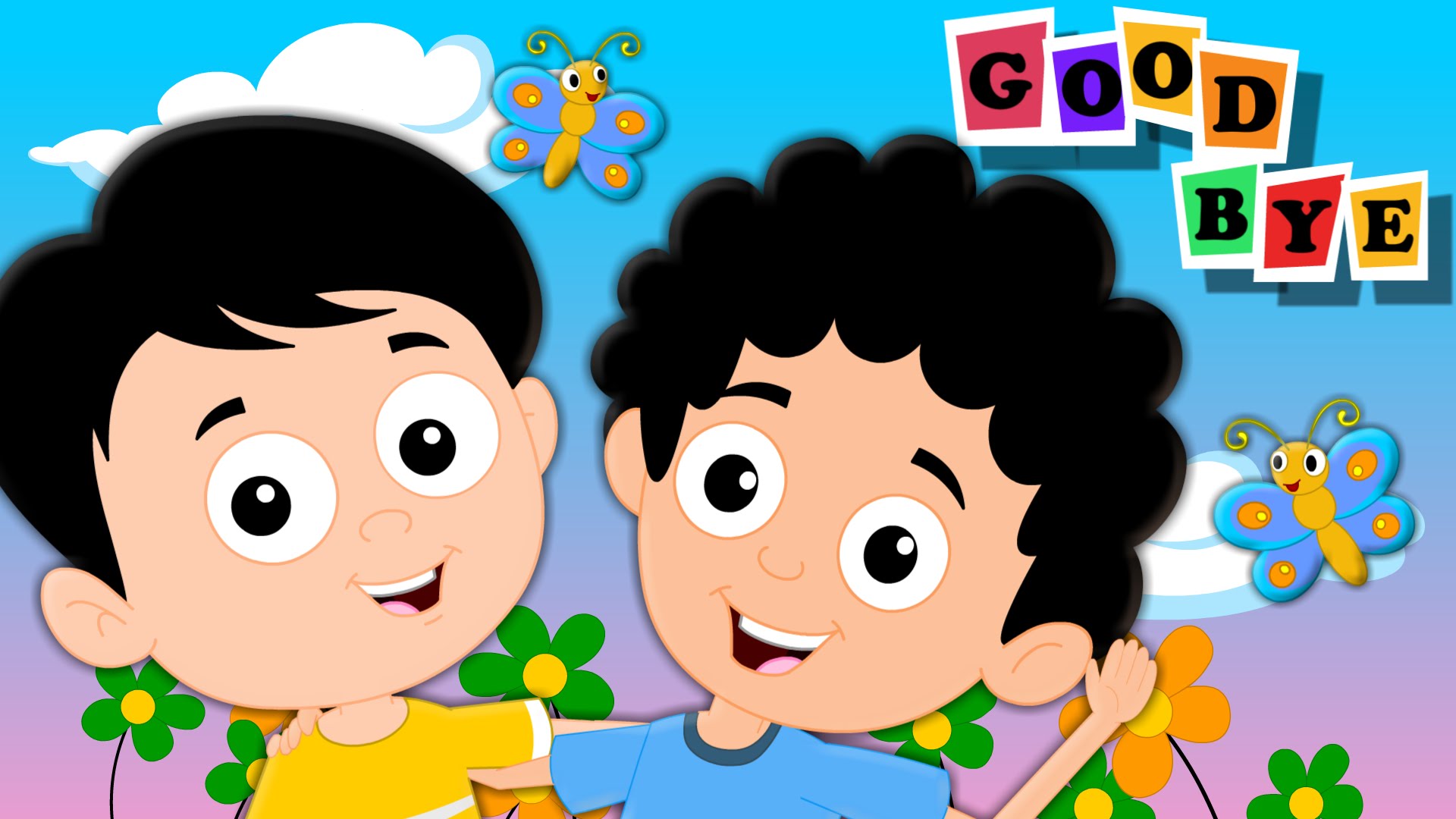